[Large Space VR Disaster Response Training System Use case for IEEE P2888.4]
[Jeonghwoan Choi / Skonec Entetainment. Co., Ltd. ]
Jun 26, 2021
Compliance with IEEE Standards Policies and Procedures
Subclause 5.2.1 of the IEEE-SA Standards Board Bylaws states, "While participating in IEEE standards development activities, all participants...shall act in accordance with all applicable laws (nation-based and international), the IEEE Code of Ethics, and with IEEE Standards policies and procedures."

The contributor acknowledges and accepts that this contribution is subject to 
The IEEE Standards copyright policy as stated in the IEEE-SA Standards Board Bylaws, section 7, http://standards.ieee.org/develop/policies/bylaws/sect6-7.html#7, and the IEEE-SA Standards Board Operations Manual, section 6.1, http://standards.ieee.org/develop/policies/opman/sect6.html
The IEEE Standards patent policy as stated in the IEEE-SA Standards Board Bylaws, section 6, http://standards.ieee.org/guides/bylaws/sect6-7.html#6, and the IEEE-SA Standards Board Operations Manual, section 6.3, http://standards.ieee.org/develop/policies/opman/sect6.html
2888-21-0037-00-0004-Large Space VR Disaster Response Training System Use case for IEEE P2888.4
1
IEEE 2888Interfacing Cyber and Physical World Working GroupKyoungro Yoon, yoonk@konkuk.ac.kr
2888-21-0037-00-0004-Large Space VR Disaster Response Training System Use case for IEEE P2888.4
2
Contents
System Architecture

Use case
2888-21-0037-00-0004-Large Space VR Disaster Response Training System Use case for IEEE P2888.4
3
System Architecture
Send to Sensing Data
Request for Situation Analysis
Server
Disaster Scenario
Command for
user action
Motion Capture System
Situation Judgment & Control System
Command Display on HMD
Sensing Data Gathering
Optical Cameras
Gloves
User Action
IMU Sensor on HMD
Actuator
Etc…
2888-21-0037-00-0004-Large Space VR Disaster Response Training System Use case for IEEE P2888.4
4
Use case – Public security response training system linked with large space & actuator
o Example of system development
 -  Building a virtual environment at the actual measurement level of practical security incidents of natural walking movement based on large space
 -  Long-distance travel is built with actuator movement system
 -  Application of tangible VR technology based on real-time user location/motion tracking
 -  Developing collaborative training scenarios and designing multi-user movement lines by interlocking large spaces and actuators
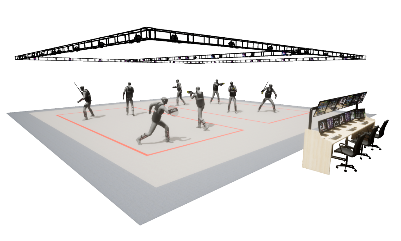 Movement system for large space
Large space & actuator linkage system
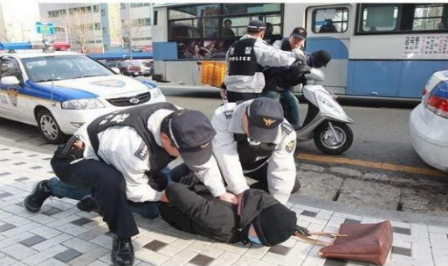 (Motion Capture System)
Optical camera
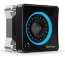 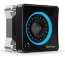 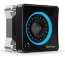 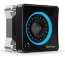 User location information
Client 실행
User observation in virtual space
user
Interaction
POE
Virtual reality
BackPacPC
Gloves
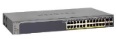 HMD
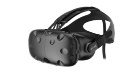 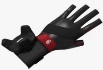 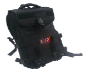 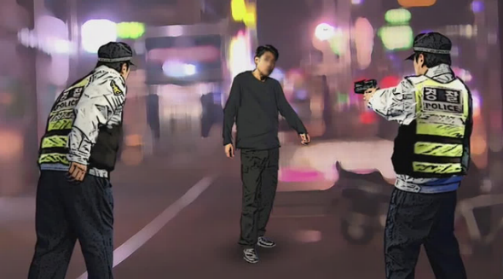 VR　
Wallk Through
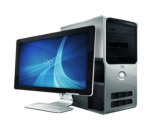 14M
Actual Movement system
14M
System operation tool– AdminClient
ServerPC
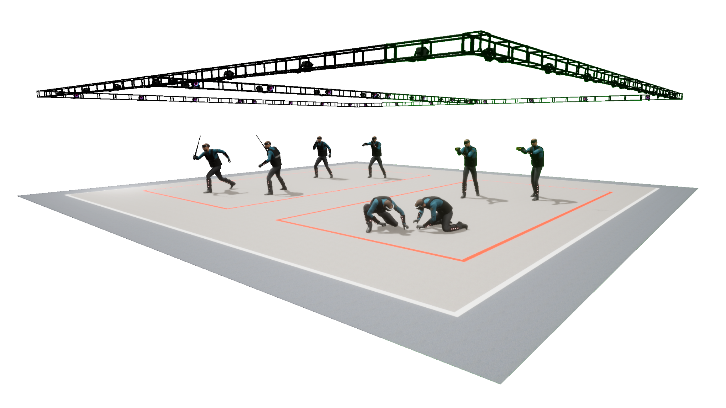 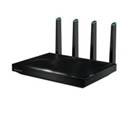 Virtual reality
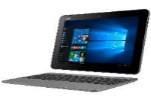 Actuator movement system
AP
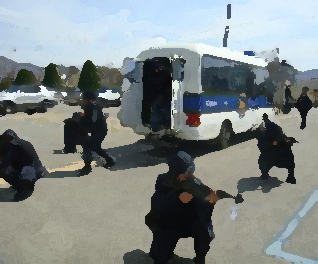 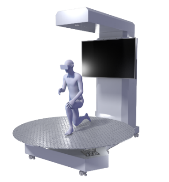 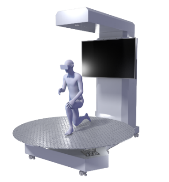 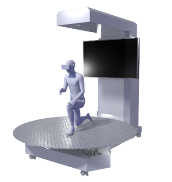 Tablet PC
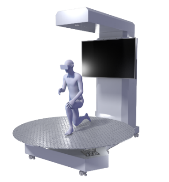 System operation tool
– Operating Manager
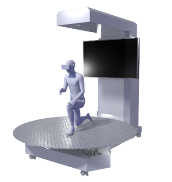 Actuator
Virtual reality
Actual  Movement system
2888-21-0037-00-0004-Large Space VR Disaster Response Training System Use case for IEEE P2888.4
5
Thank You